Evolution: It’s not Quite Everywhere!
Variation
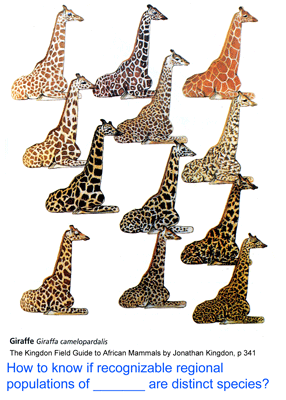 Evolution
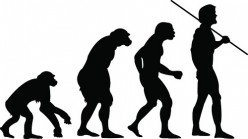 What is Evolution?
Evolution is the idea that many small-scale variations can produce large-scale directional variations which give rise to offspring which are of a different kind than their ancestors
Evolution: Some Places it Is
In textbooks
On the news
In story books
At zoos
In Museums
In nature documentaries
In cartoons
On cereal boxes
On Happy Meals
It seems like Evolution is Everywhere!
Evolution: Some Places it is Not
In the Present
In the Past
In the Scriptures
Evolution: Some Places it is Not
In the Present
Evolution is Not in the Present
“No truly new species has ever been produced, let alone a new basic kind.  Evolutionist Jeffrey Schwartz, professor of anthropology at the University of Pittsburgh, acknowledged: ‘It was and still is the case that, with the exception of Dobzhansky’s claim about a new species of fruit fly, the formation of a new species, by any mechanism, has never been observed.’” – Henry Morris, “The Scientific Case Against Evolution”
Evolution is Not in the Present
“Even evolutionist Ernst Mayr, longtime professor of biology at Harvard, who alleged that evolution was a ‘simple fact’, nevertheless agreed that it was a ‘historical science’ for which ‘laws and experiments are inappropriate techniques’ by which to explain it.”  – Henry Morris, “The Scientific Case Against Evolution”
Evolution: Some Places it is Not
In the Present
In the Past
Evolution is Not in the Past
“Given that evolution, according to Darwin, was in a continual state of motion… it followed logically that the fossil record should be rife with example of transitional forms leading from the less to the more evolved.” – J. Schwartz (Evolutionist)
Evolution is Not in the Past
“Instead of filling in the gaps in the fossil record with so-called missing links, most paleontologists found themselves facing a situation in which there were only gaps in the fossil record, with no evidence of transformational intermediates between documented fossil species.” – J. Schwartz
Evolution is Not in the Past
“I fully agree with your comments on the lack of direct illustration of evolutionary transitions in my book. If I knew of any, fossil or living, I would certainly have included them. … You say that I should at least “show a photo of the fossil from which each type of organism was derived.” I will lay it on the line—there is not one such fossil for which one could make a watertight argument.” – Dr. Colin Patterson, senior paleontologist at the British Museum of Natural History.
Evolution is Not in the Past
Leslie Orgel, evolutionist, discussing the chicken-and-egg problem of proteins and RNA: 
“And so, at first glance, one might have to conclude that life could never, in fact, have originated by chemical means.”
He finally makes a guess that RNA must have come first, but admits, “The precise events giving rise to the RNA world remain unclear…investigators have proposed many hypotheses, but evidence in favor of each of them is fragmentary at best.”
?????
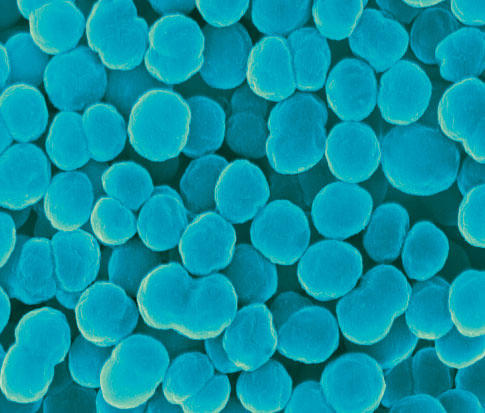 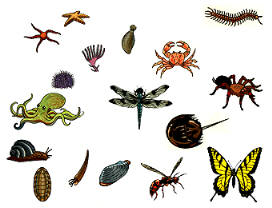 Evolution is Not in the Past
Stephen Jay Gould, on the rise of invertebrates from single-celled organisms: “The Cambrian explosion was the most remarkable and puzzling event in the history of life.”
?????
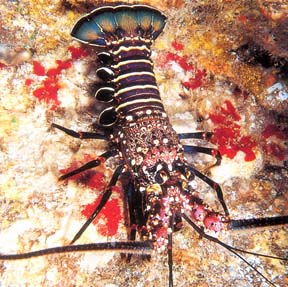 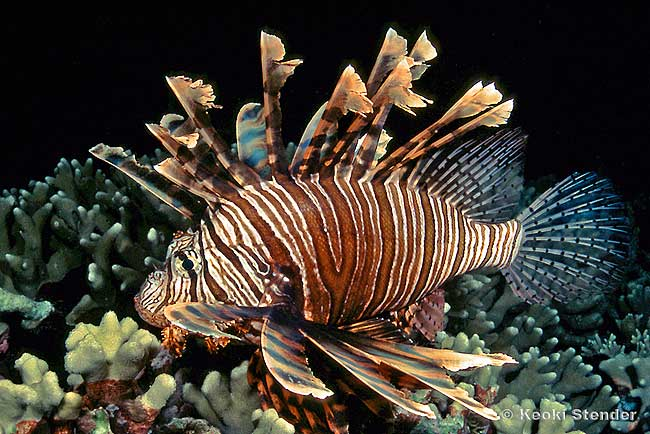 Evolution is Not in the Past
J. Long, on the origin of fish: “The transition from spineless invertebrates to the first backboned fishes is still shrouded in mystery, and many theories abound.” - The Rise of Fishes
Evolution is Not in the Past
Niles Eldridge on the lack of transitional forms in the fossil record: “It is a simple ineluctable truth that virtually all members of a biota remain basically stable, with minor fluctuations, throughout their durations…” – The Pattern of Evolution
What is Evolution?
Evolution is a unproven hypothesis that has only survived into modern times because of the lack of any better hypothesis that could explain the origins of living creatures without the action of a Divine Creator.
Evolution: It’s not Quite Everywhere
‘… One morning I woke up … and it struck me that I had been working on this stuff [evolution] for twenty years, and there was not one thing I knew about it…That was quite a shock that one could be misled for so long … I’ve tried putting a simple question to various people and groups of people: “Can you tell me anything you know about evolution, any one thing that you think is true?”.’– Dr. Colin Patterson, senior paleontologist at the British Museum of Natural History.
Evolution: It’s not Quite Everywhere
“Can you tell me anything you know about evolution, any one thing that you think is true?” I tried that question on the geology staff in the Field Museum of Natural History, and the only answer I got was silence. I tried it on the members of the Evolutionary Morphology Seminar in the University of Chicago … and all I got there was silence for a long time, and then eventually one person said: “Yes, I do know one thing. It ought not to be taught in high school.”.’– Dr. Colin Patterson, senior paleontologist at the British Museum of Natural History.
Evolution: Some Places it is Not
In the Present
In the Past
In the Scriptures
Attempts to Make Room for Evolution in the Bible
The Allegory/Myth Theory
Attempts to Make Room for Evolution in the Bible
The Allegory/Myth Theory
The Day-Age Theory
Attempts to Make Room for Evolution in the Bible
The Allegory/Myth Theory
The Day-Age Theory
The Gap Theory
Three Bible Facts which Disprove Evolution
God made the world in six days (Exodus 20:11)
Exodus 20:8-11 ESV
"Remember the Sabbath day, to keep it holy.  9  Six days you shall labor, and do all your work,  10  but the seventh day is a Sabbath to the LORD your God…. 11  For in six days the LORD made heaven and earth, the sea, and all that is in them, and rested on the seventh day. Therefore the LORD blessed the Sabbath day and made it holy.
Three Bible Facts which Disprove Evolution
God made the world in six days (Exodus 20:11)
Adam and Eve existed from the beginning (Matthew 19:3-6)
Matthew 19:3-6 ESV
And Pharisees came up to him and tested him by asking, "Is it lawful to divorce one's wife for any cause?"  4  He answered, "Have you not read that he who created them from the beginning made them male and female,  5  and said, 'Therefore a man shall leave his father and his mother and hold fast to his wife, and the two shall become one flesh'?  6  So they are no longer two but one flesh. What therefore God has joined together, let not man separate."
Three Bible Facts which Disprove Evolution
God made the world in six days (Exodus 20:11)
Adam and Eve existed from the beginning (Matthew 19:3-6)
There was no death until sin entered the world (Romans 5:12)
Romans 5:12 ESV
Therefore, just as sin came into the world through one man, and death through sin, and so death spread to all men because all sinned--
Three Bible Facts which Disprove Evolution
God made the world in six days (Exodus 20:11)
Adam and Eve existed from the beginning (Matthew 19:3-6)
There was no death until sin entered the world (Romans 5:12)
Evolution: It’s Not Quite Everywhere!
Not in the Present
Not in the Past
Not in the Scriptures